PÅSKLOVSKONFA
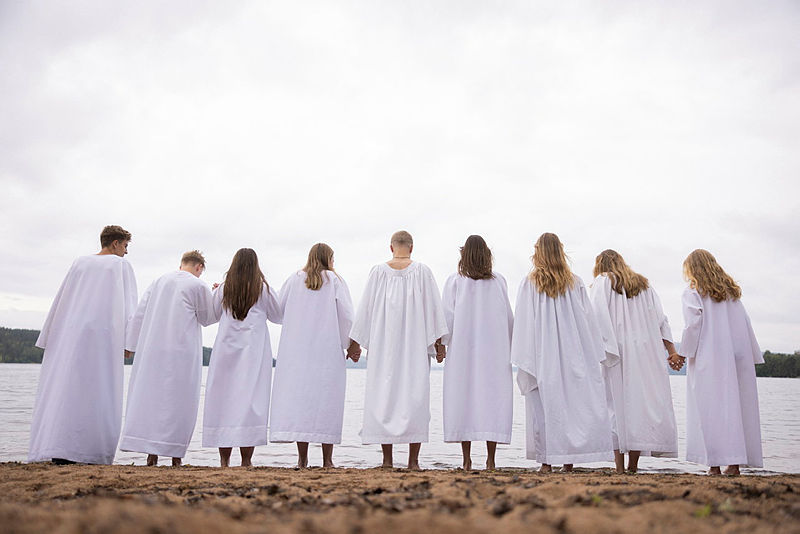 Ignorera
Läger och konfirmation
11-16 april LÄGER på Ekerö (Marielund)
Onsdag 23 april kl 16.00-21.00 repetition och fotografering
Lördag 26 april kl. 11 konfirmation i Nacka kyrka
Läger
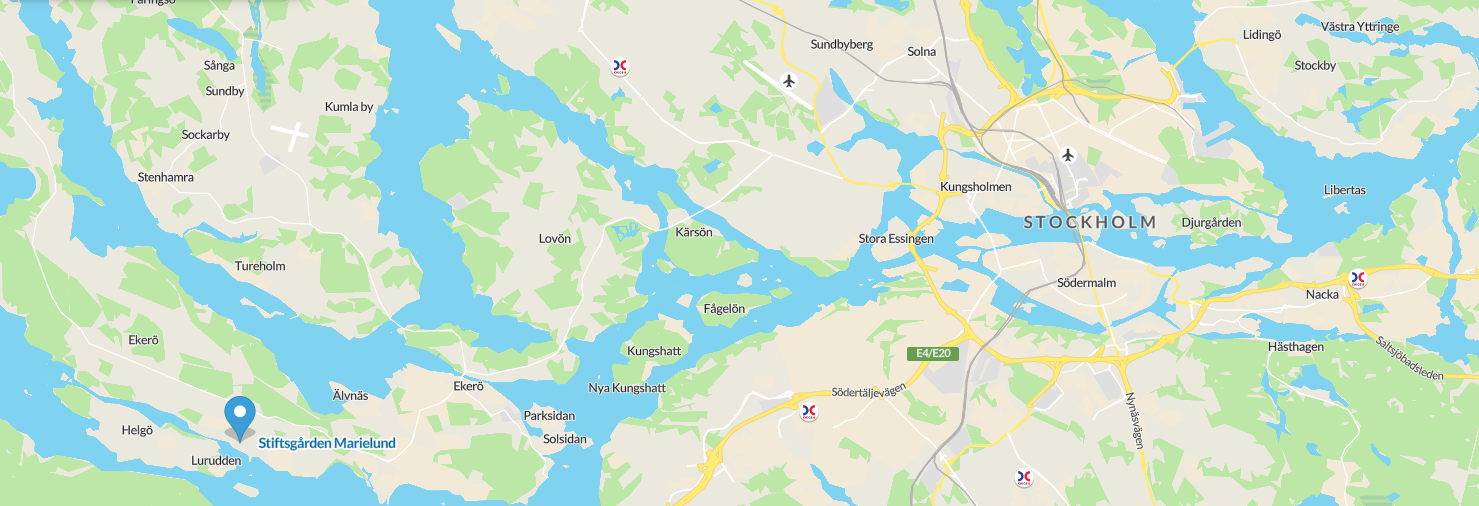 Ta sig dit?
Konfirmanderna och ledarna tar sig till gården på egen hand.

Med bil - Stiftsgårdsvägen 21, Ekerö.Med SL – Tunnelbana till Brommaplan. Sedan buss till Älby
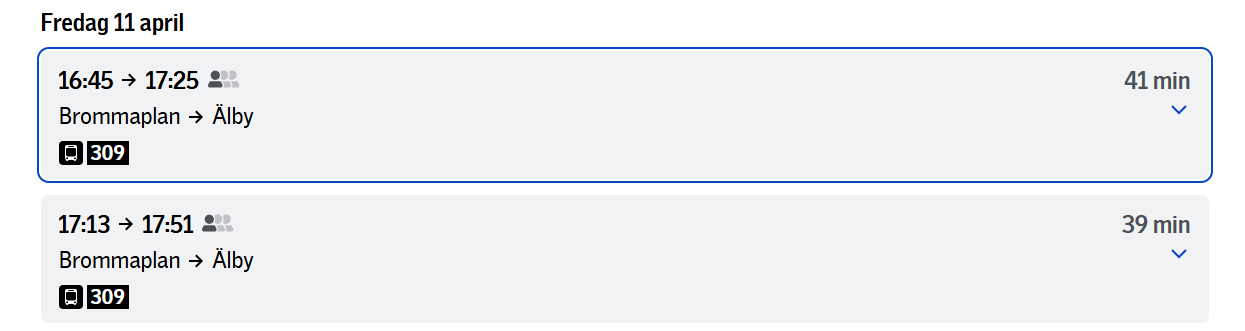 Ta sig hem?
Konfirmanderna och ledarna tar sig hem på egen hand.

Med bil - Stiftsgårdsvägen 21, Ekerö.Med SL – Buss från Älby till Brommaplan. Sedan tunnelbana.
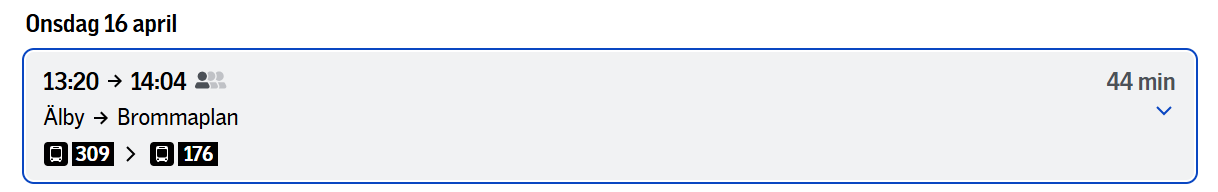 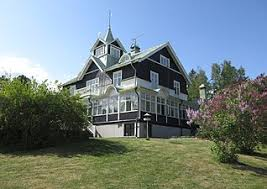 Marielund
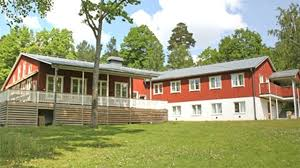 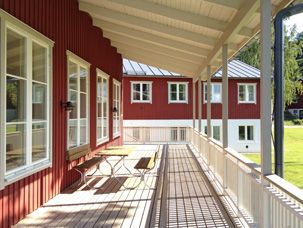 Lägergården
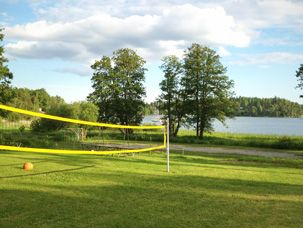 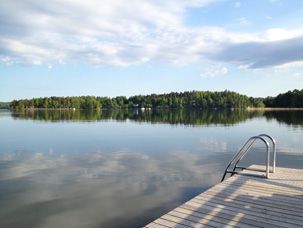 Utelek och aktiviteter
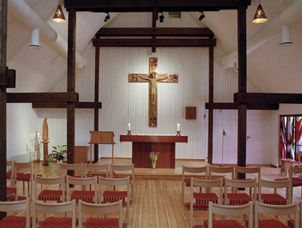 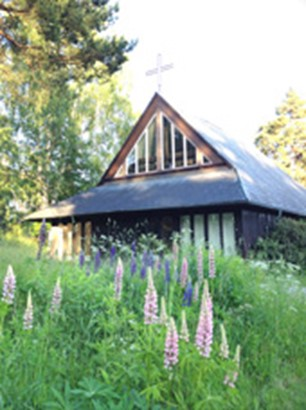 Kapellet
En dag på lägret
07.30 	Väckning08.15	Frukost	
09.15	Morgonbön 
09.30	Förmiddagspass12.00 	Lunch13.00	Utelek14.30	Frukt och dryck15.00	Eftermiddagspass17.00	Middag
18.00	Fritid
19.00	Kvällspass20.30	Kvällsfika
21.00	Andakt22.30	Godnatt
Packlista
Handduk, toalettartiklar (tandborste och tandkräm) och ev. mediciner
Sportiga kläder för både inomhus- och utomhusaktiviteterInneskor/tofflorVattenflaskaBadkläder & badhandduk (bastu finns)Eventuella instrument
Fickpengar/kort
Avgift & Försäkring
Lägret är avgiftsfritt och finansieras med hjälp av kyrkoavgiften.
Tack för att du är med och bidrar!

Konfirmanderna är försäkrade via Nacka församling vid varje träff och under hela lägertiden.

Lämna gärna värdesaker hemma.
Värdegrund
Baseras på gyllene regeln.

Läs igenom och skriv under.
Följ oss på:
Nacka församling - Facebook
Nackaforsamlingungdom - Instagram
All info finns på
nackakonfa.se
Kontakt
Johan Lindström johan.lindstrom@svenskakyrkan.se
072-2498135

Jennifer Schulze jennifer.schulze@svenskakyrkan.se
070-2274417

Alexander Gorosch alexander.gorosch@svenskakyrkan.se
072-2335558